Assemblée Générale Mardi 8 décembre 2020
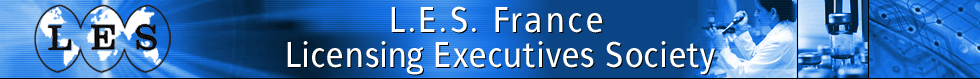 www.les-france.org
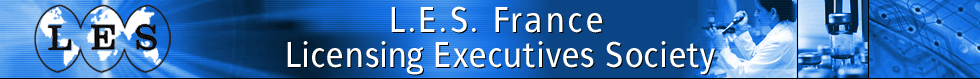 Bienvenue à la conférence annuelle du LES France« Actualités du Licensing 2020 »
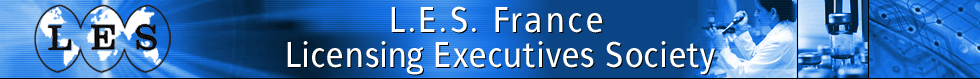 Règles de fonctionnement de la conférence
Merci aux orateurs de respecter leur temps de parole et merci par avance de leur compréhension quand on le leur rappellera …
Les questions seront posées à la fin de chaque présentation, via le chat ou directement après avoir demandé la parole, pour ceux qui le souhaitent
Merci de couper le son et la video, sauf lorsque vous posez une question ….
Les présentations seront mises sur le site du LES France après la conférence
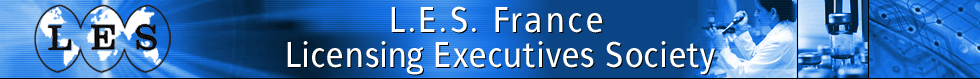 4
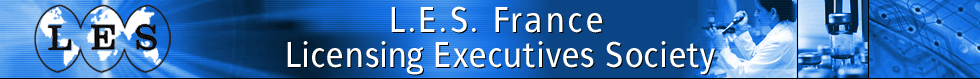 Comité IP ValuationCaroline de Mareuil-ViletteVéronique Blum
5
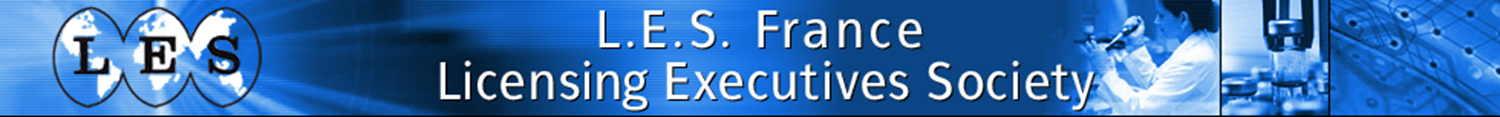 Objectifs du comité
Échanges d’idées, d’informations et d’expériences
Approche quantitative et qualitative de l’évaluation financière
Partages d’expériences et de pratiques (méthodes, sources d’information)

Participation à la formation des membres 
Construction collégiale d’études de cas 
Invités spécialistes de l’évaluation

Diffusion de  nos approches, notamment via le LESI
Travail commun avec André Gorius (IPV committee LESI)
Offre de formation
Avril 2020 : Publication des Business briefings du LESI 

Création d’occasions d’échanges avec les pouvoirs publics
À venir, via le biais de conférences
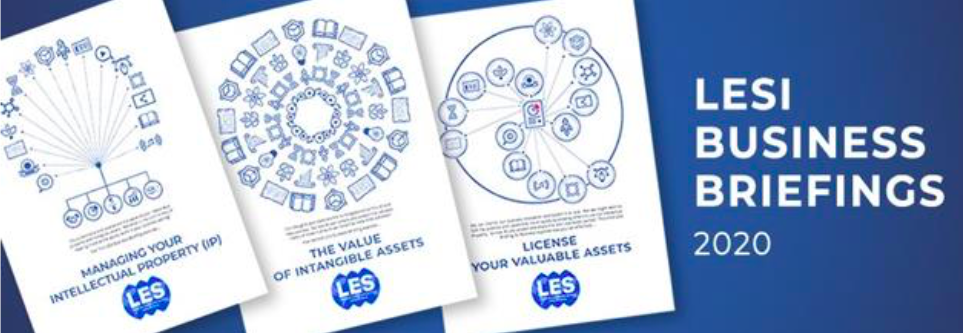 6
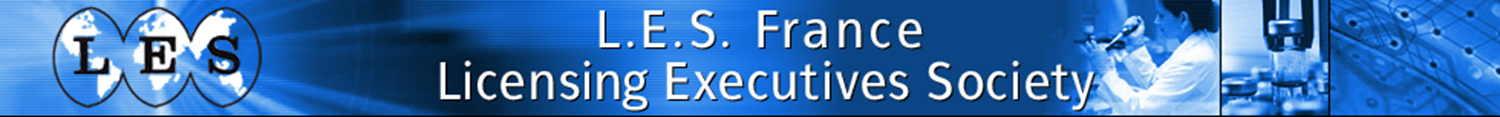 Activité du comité en 2020
Mars 2020, réunion en présentiel
Invités : Walter Forster & Nicolas Roux, TWS Partners 
Anke Nestler, présidente du comité IPV Deutschland
Sujet : Théorie des jeux et brevets
Avril 2020, webinaire
Co-organisé avec l’EM LYON et avec l’aide du comité licence logiciel
Invités : Adrien Basdevant, Michaël Kefi
Sujet : Valorisation de la data
Novembre 2020, webinaire
Invités : Claus Hirzmann, expert en options réelles et Pierre Anger (sondage supply-chain)
Sujet : Comment valoriser les options d'une stratégie de licensing ?Exploitation du cas Généthon pour identifier des outils et stratégies de négociations futures
Contribution à l’activité du LESI
Webinars avec le LESI
Novembre : présentation des business briefings
Décembre : real options & Généthon
7
Assemblée Générale 8 décembre 2020
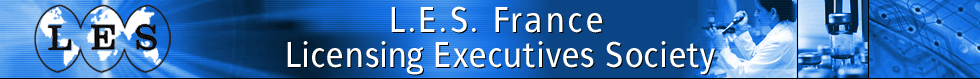 Young Members CongressAnne-Céline TRUCHOT-BOTHNERJohanna ROQUET
www.les-france.org
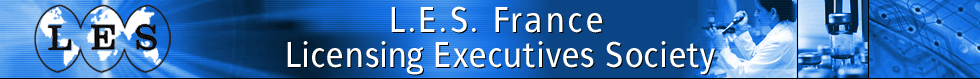 CE QUE NOUS AVONS FAIT EN 2020

1 événement LES France 

Afterwork virtuel le 4 juillet 2020 – Rencontre d’un expert…et si c’était à refaire?  
Adrien BASDEVANT (Avocat, Spécialiste des enjeux juridiques soulevés par les data, algorithmes, IA, cybercriminalité, deep tech, chiffrement, logiciel, média, télécom, blockchain et l’économie numérique)

Soutien au LESI YMC Tournament tout au long de l’année
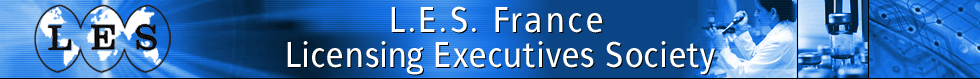 CE QUE NOUS SOUHAITONS FAIRE EN 2021

Au moins 2 événements LES France 
1 Afterwork à Paris – Rencontre d’un expert…et si c’était à refaire?  
1 Evénement en région (Lyon, Toulouse ou Grenoble) 
1 Evénement virtuel 

Favoriser la participation des membres du LES France et de speakers français aux événements YMC du LESI 
     - Webinar de Noël le 8 décembre à 14h, 2040 Long term 	insight into the future of IP/ Licensing practice
     - New-York juin 2021 (virtuel)
     - Milan septembre 2021 
     - Manille Novembre 2021

 Créer des synergies avec les groupes d’alumni de formations universitaires spécialisées en propriété intellectuelle
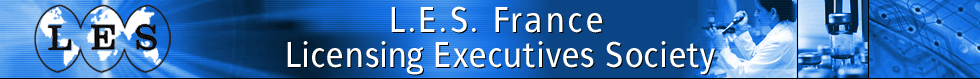 Rejoignez nous sur LinkedIn!
	        Groupe Jeunes LES France


Si vous souhaitez vous participer activement Contactez nous!

anne-celine.truchot-bothner@alstomgroup.com
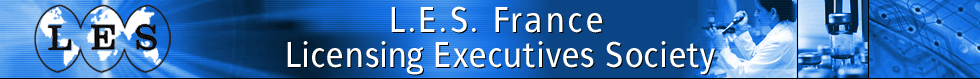 Comité Life Sciences
Présidente : Laurence Le Texier – LFB Biotechnologies


Jean-Luc Chagnaud – AQUITAINE SCIENCE TRANSFERT
Daphné Descarpentries – Gustave Roussy TRANSFERT
Paule Drouault-Gardrat – PDG AVOCATS
Olivier Herbreteau – SANOFI PASTEUR
Michel Sestier – ServieR
Elisabeth Thouret-Lemaître – Consultante
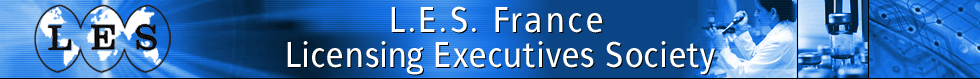 OBJECTIFS du comité Life Sciences:
Organiser des évènements d’échange entre professionnels du licensing en lien direct ou indirect 
   avec le vaste domaine des Life Sciences afin de :

Connaître/Comprendre/Anticiper les évolutions juridiques de notre environnement.

Connaître/Comprendre/Anticiper les évolutions technologiques actuelles et futures et leurs impacts.
 

Faciliter la diffusion des  bonnes pratiques basées sur ces échanges d’expériences et de connaissances.
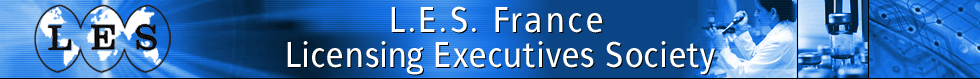 Evènements organisés 2020 :
Webinar du 16 juin 2020 en partenariat avec l’ASPI “Actualités 2019-2020 de la PI autour du médicament : législation, jurisprudence française, CJUE et autres aspects en Europe”  
Intervenants : SANOFI, SANTARELLI, ALLEN & OVERY

Webinar du 6 Octobre 2020
« Intelligence Artificielle et Santé : les enjeux et applications thérapeutiques d’aujourd’hui et de demain » 
Intervenants : ORANGE, SANOFI, Whitelab Genomics

Propositions pour 2021 :
Webinar Q1/Q2 : Due Diligence / Life Sciences
Autres thématiques ouvertes / appel à proposition
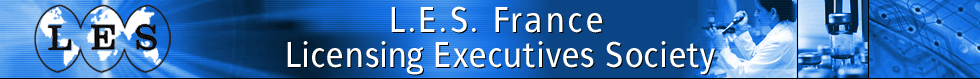 Comité LOGICIEL
Comité démarré en 201850 membres (2/3 profil juridique)8 évènements en 3 ans
Régine PORET
& Antoine DUPONT
??? pour succéder à Régine
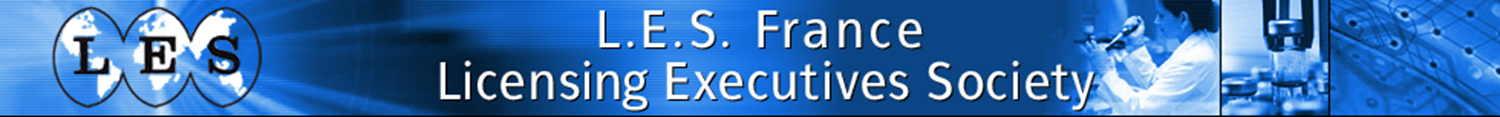 Intelligence artificielle apprentissage et inférence
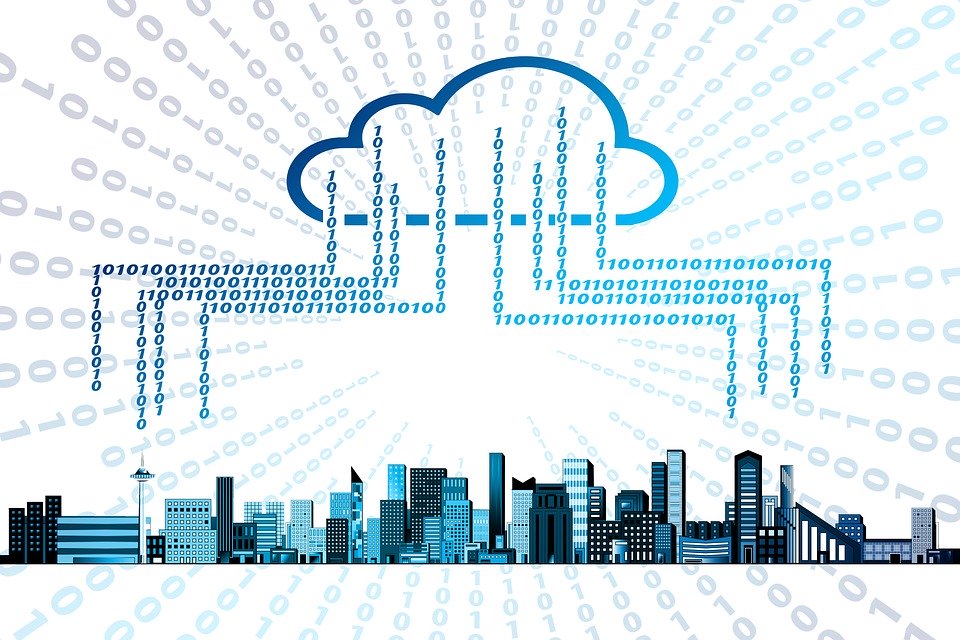 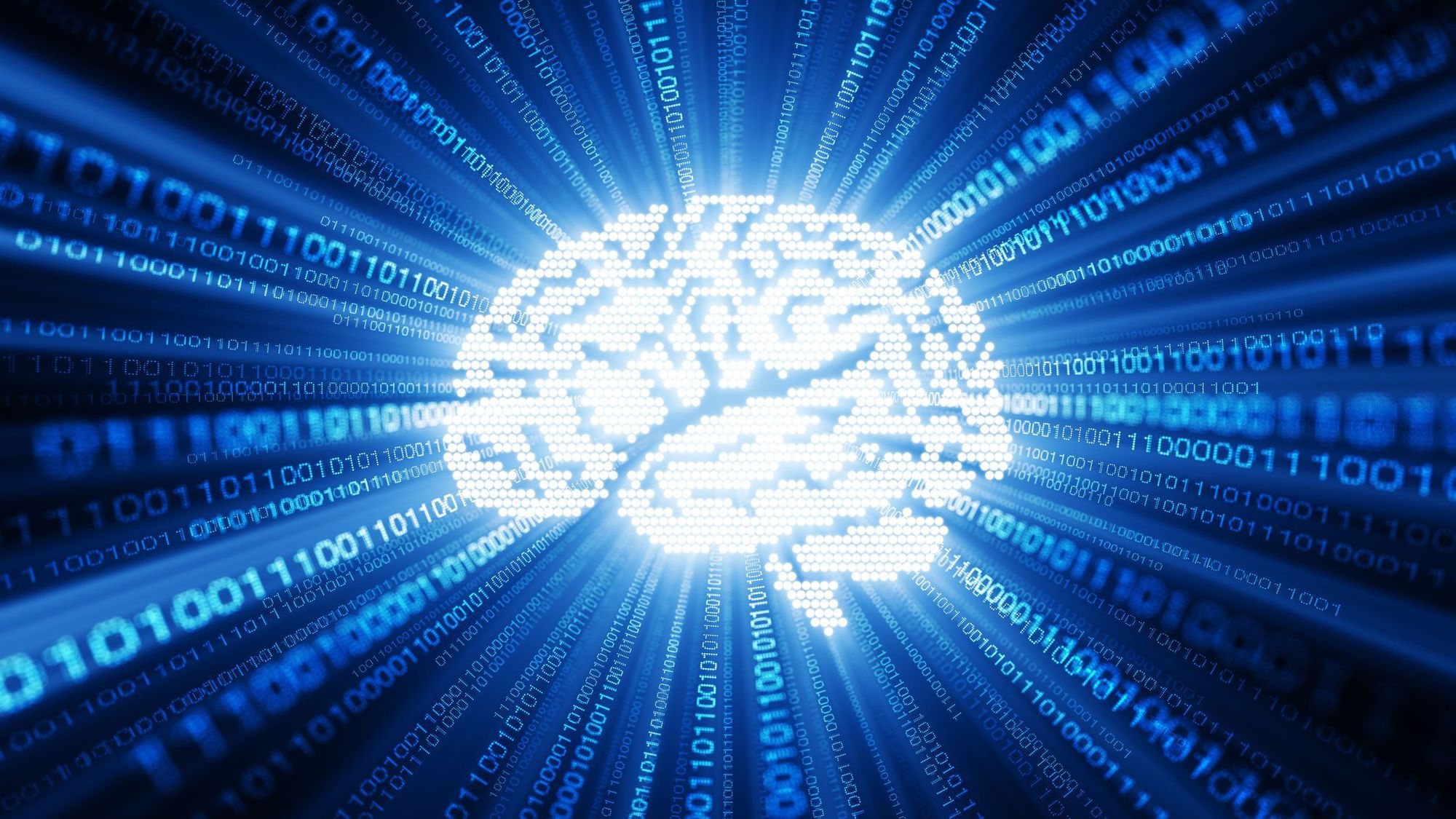 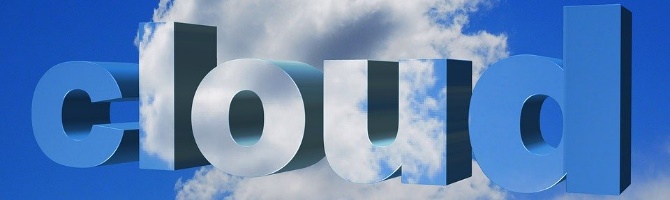 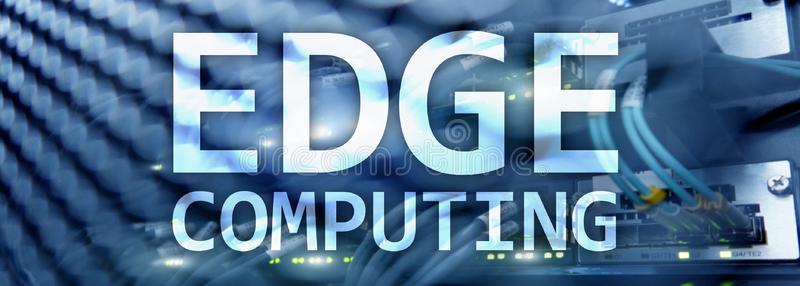 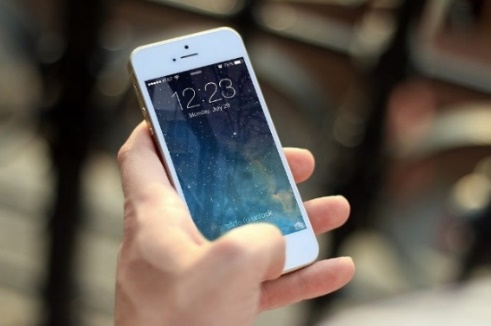 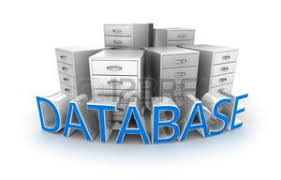 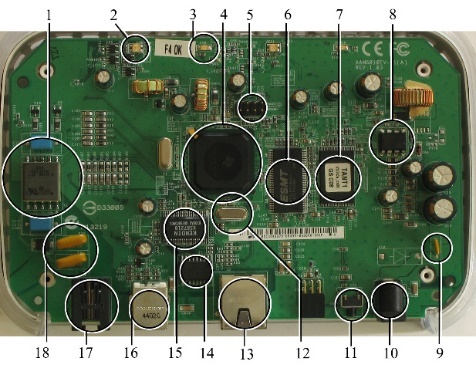 Embedded SW
Le DATACLYSME
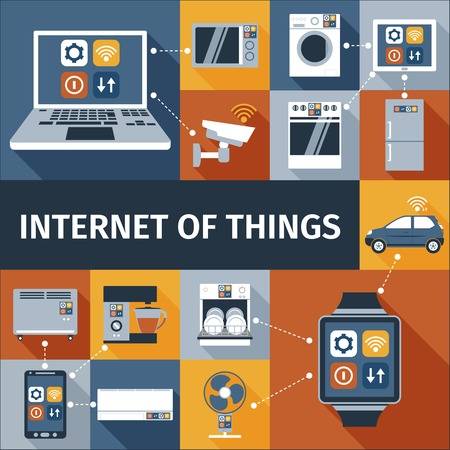 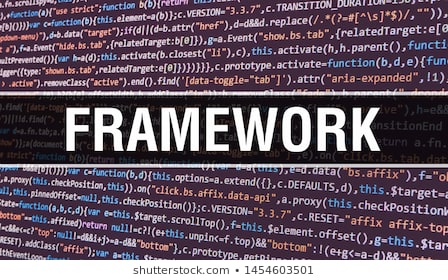 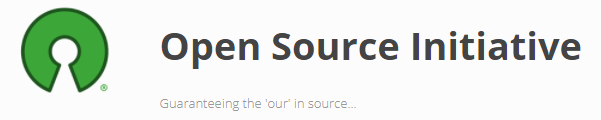 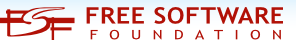 LES France Comité LOGICIEL, AD
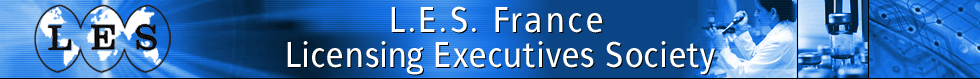 Activités 2018 :  3 réunions du comité
Activités 2019: un séminaire et une réunion comité
Activités 2020 : atelier + 2 webminars
LES France Comité LOGICIEL, AD
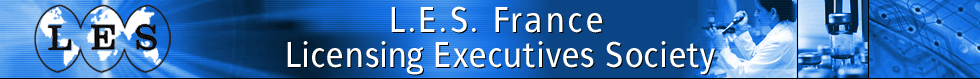 2021 : une année de transition
Pilotage (co-présidence et copil)
Résultat du sondage LES France:  « Révolution digitale » sujet d’intérêt plébiscité à 45 %
Transition numérique et IA de nombreuses initiatives Fr, EC et WW (I3A, EC, GPAI…)
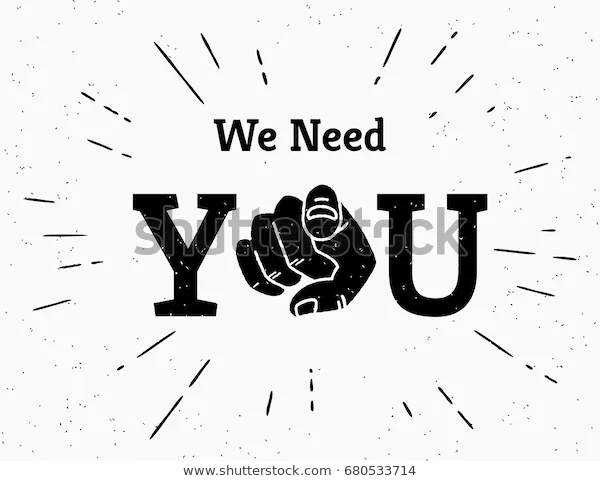 LES France Comité LOGICIEL, AD
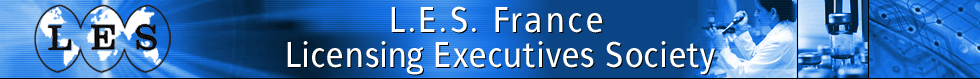 European CommitteeEmmanuel Gougé
19
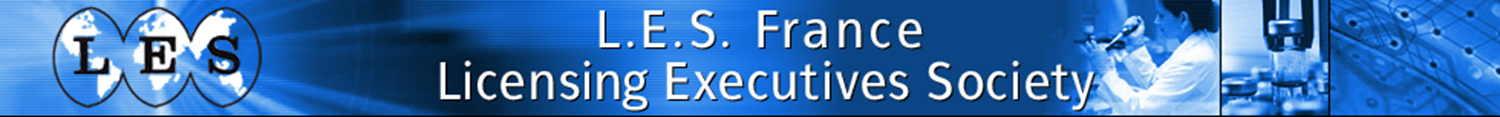 Objectifs du Comité
Suivi des sujets européens d’intérêt pour les membres du LES
Point de contact auprès de la Commission européenne
Conférences / webinars
20
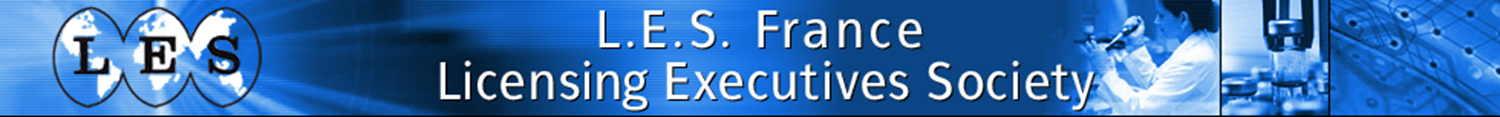 2020 Milestones
25 November 2020 : Commission adopts Action Plan on Intellectual Property to strengthen EU's economic resilience and recovery [Commission adopts Action Plan on Intellectual Property (europa.eu)]
Raises the issue of easier access to and sharing of IP-protected assets
As part of this action plan, focus with the EU Commission on SMEs and IP as a tool for boosting innovation : creation of an IP pre-diagnostic service.
21
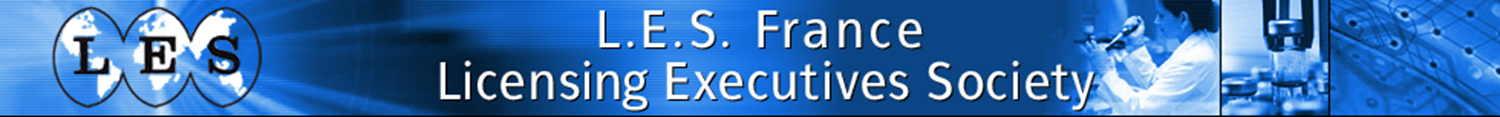 Actions 2021
4ème Table ronde « Secret des Affaires », Q1/Q2 2021 / Webinar : « Trade secrets directive : have we opened a pandora box » ?
Suivi de la communication de la Commission sur le IP action plan du 25 novembre 2020
Groupe de travail sur Règlement EU 2018/1807 du 14 Novembre 2018 sur la libre circulation des données non personnelles
FRAND across European jurisdictions
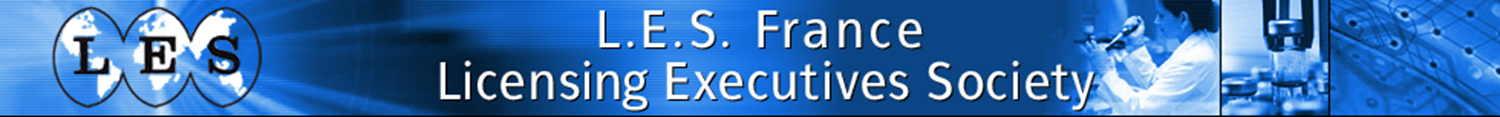 European Committee Contacts: 

Chair : Emmanuel Gougé (LES France) [emmanuel.gouge@pinsentmasons.com]

Vice-Chair : Alexander Haertel (LES Germany) [alexander.haertel@bardehle.de]
Assemblée Générale 8 décembre 2020
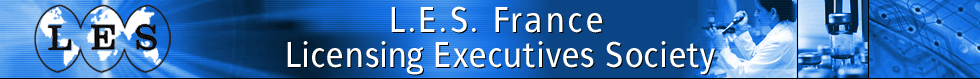 www.les-france.org
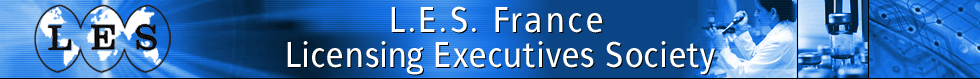 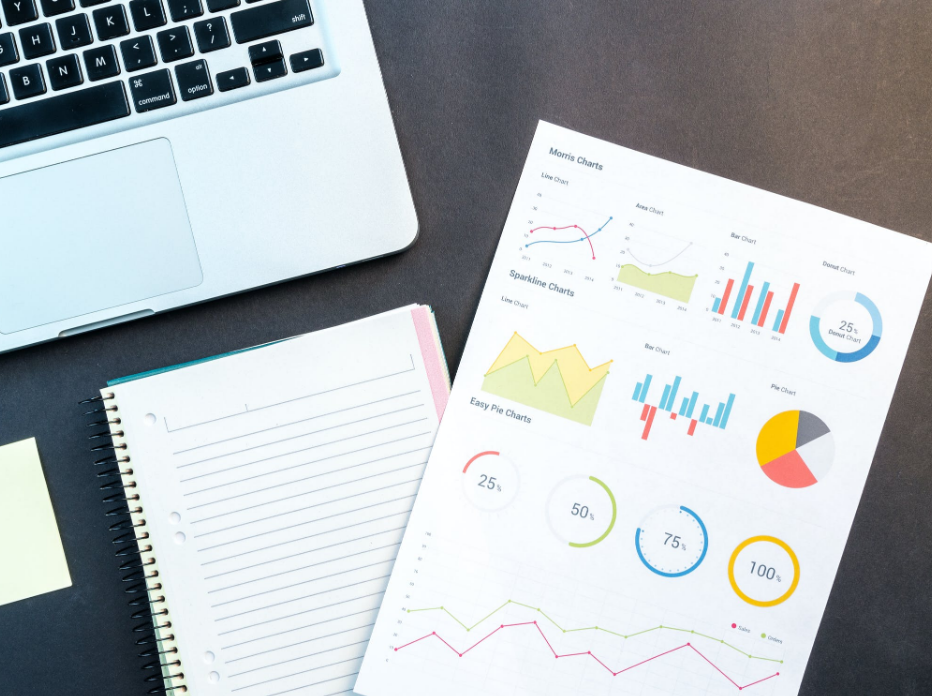 Résultats de l’enquête2020(basés sur 153 réponses : environ 50% des adhérents)
Equipe communication: 
Olivier Herbreteau
Sophie Korakis-Ménager
Jean-Hyacinthe de Mitry
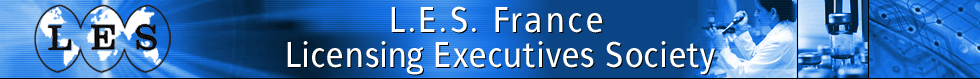 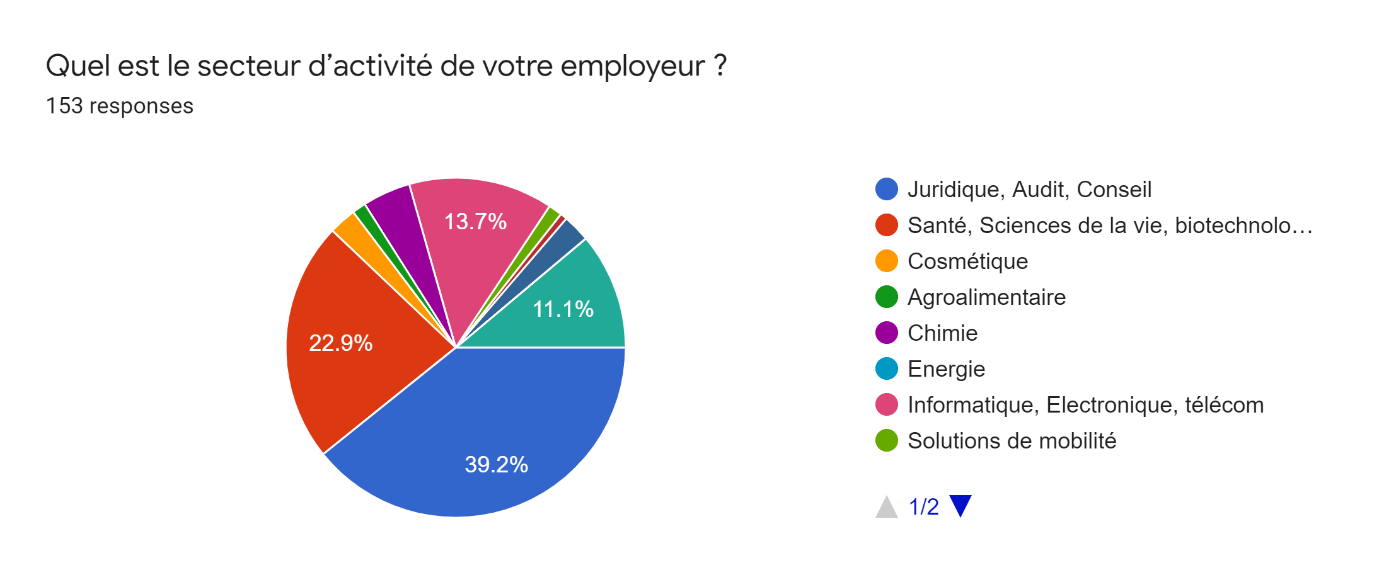 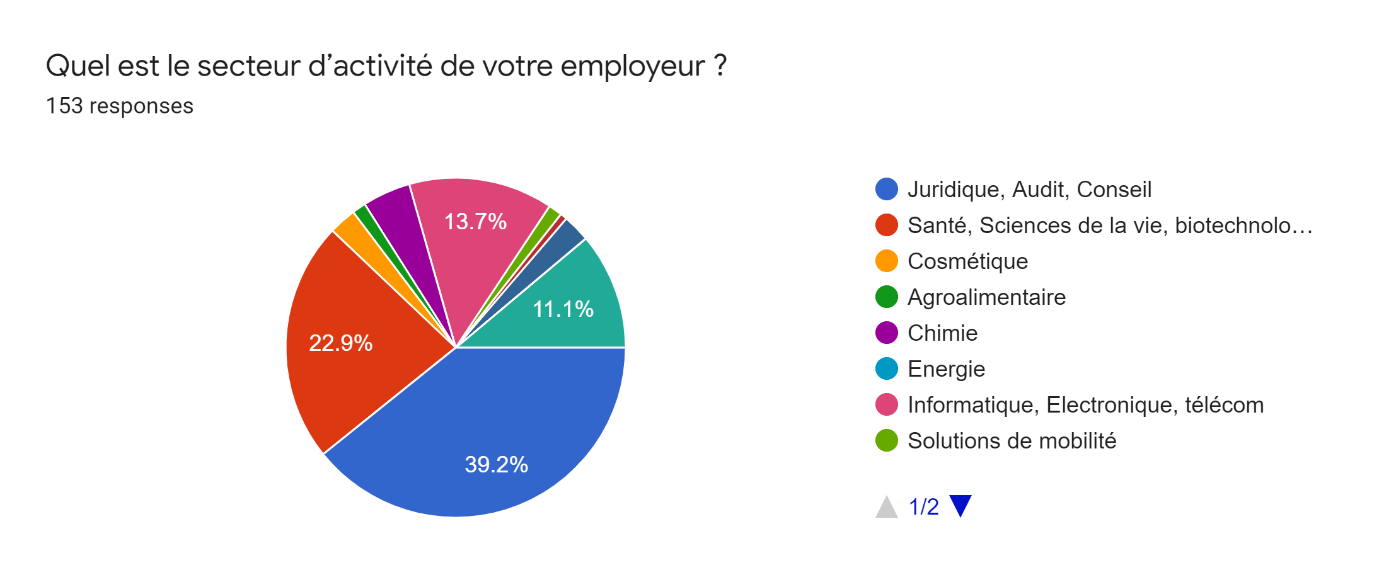 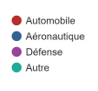 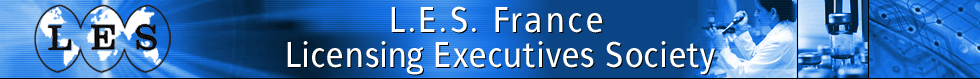 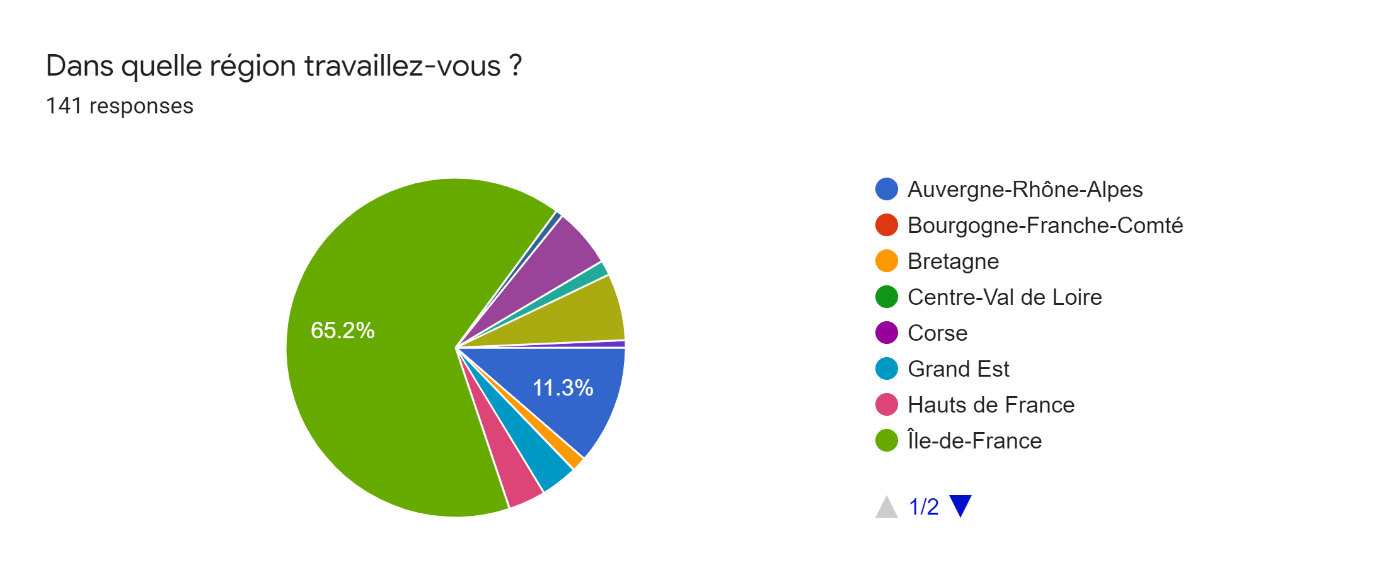 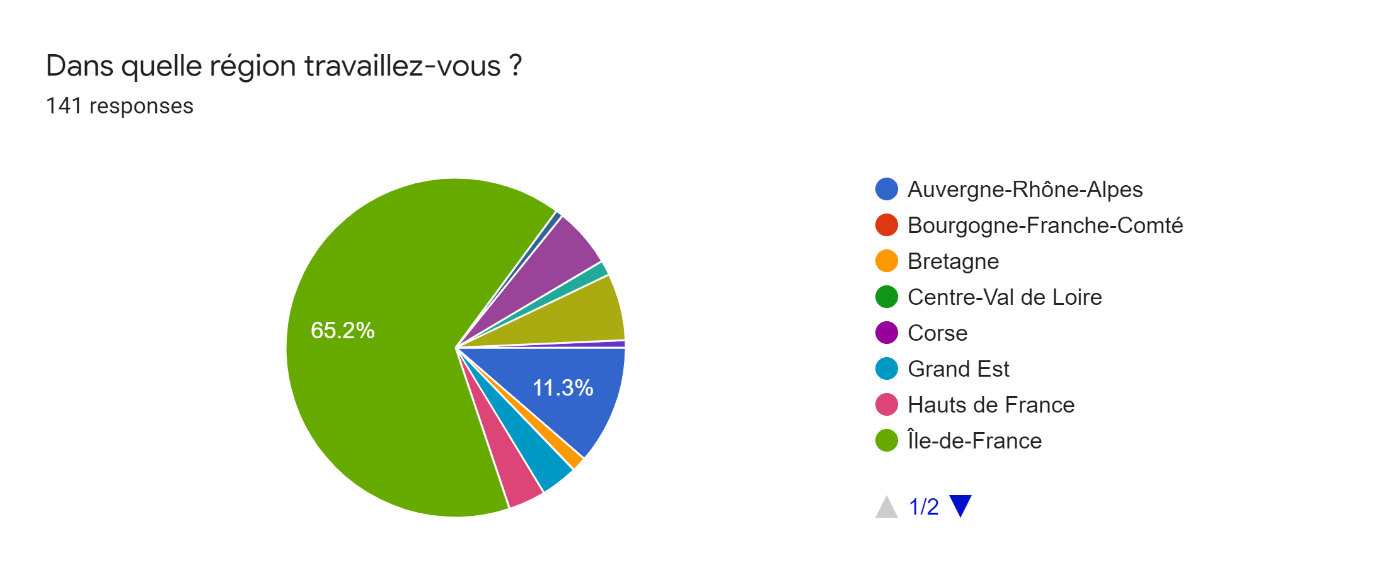 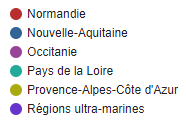 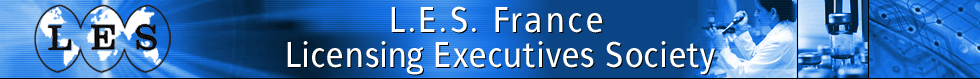 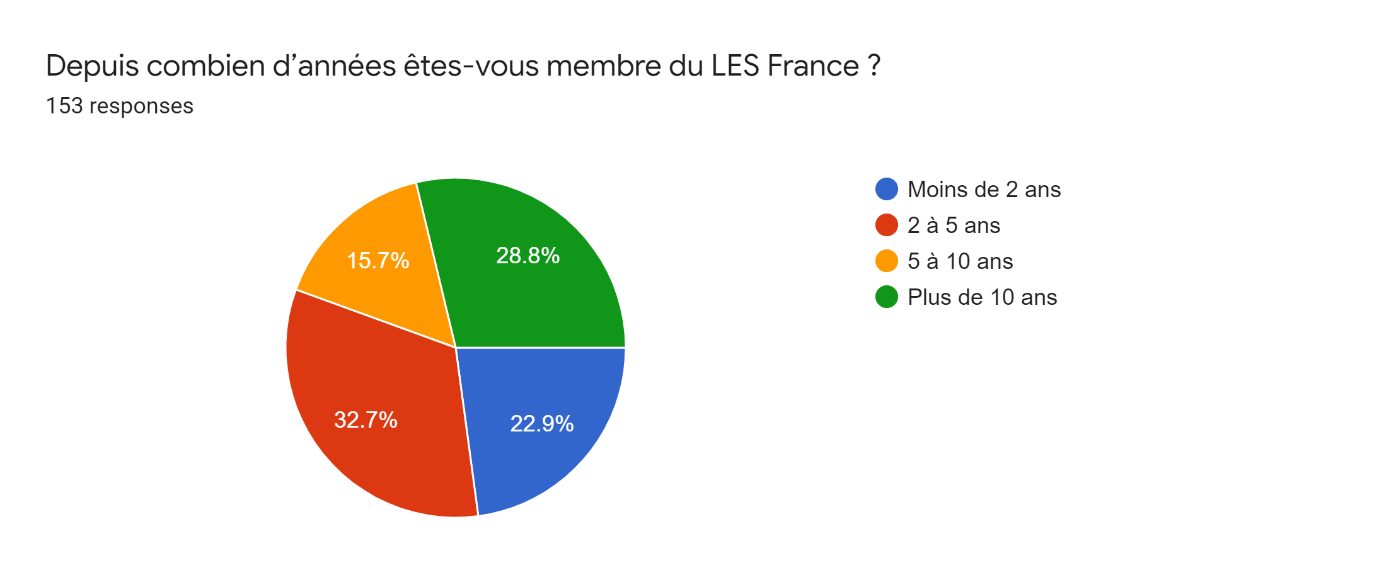 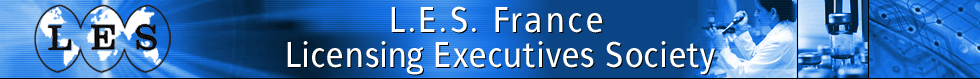 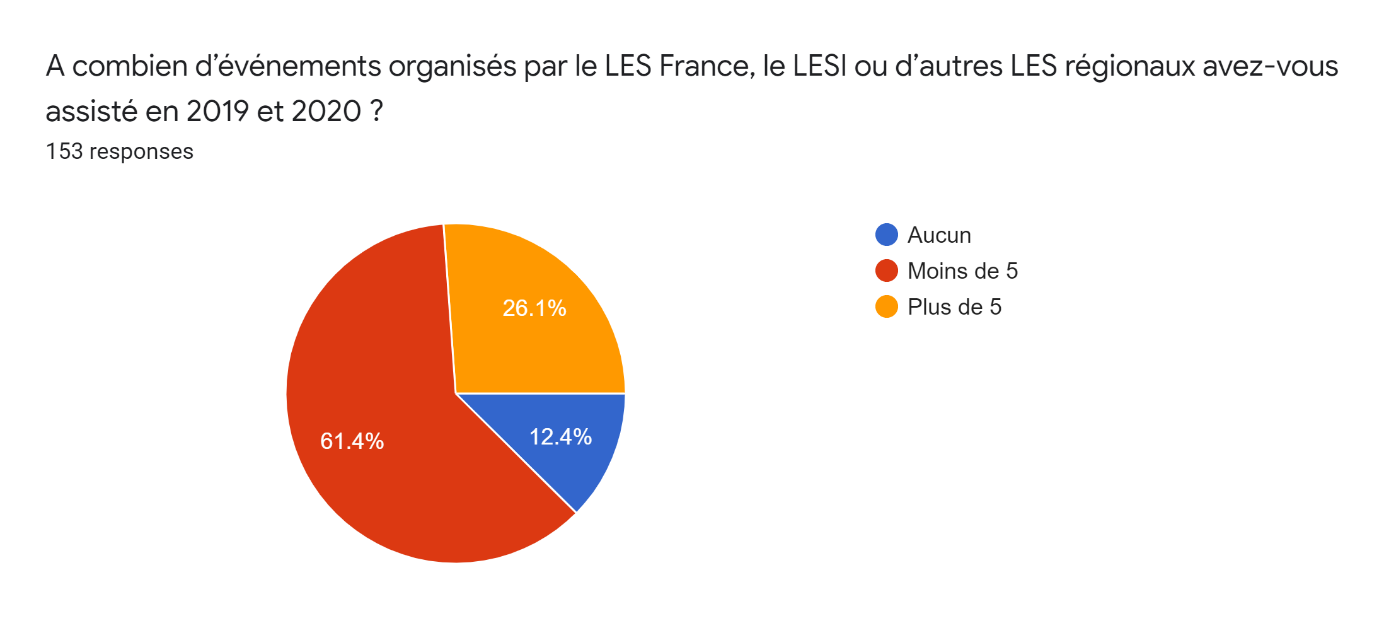 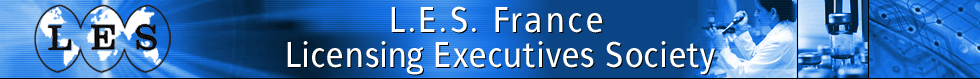 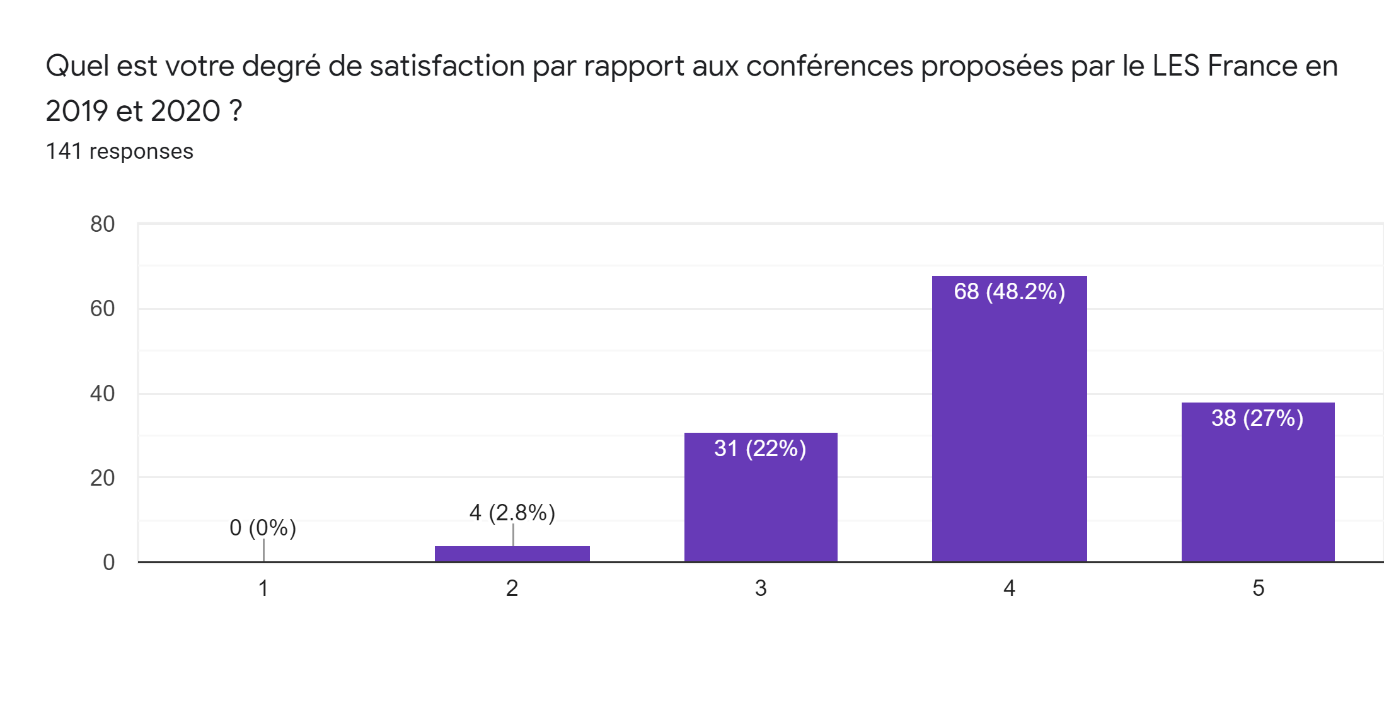 75%
Pas Satisfait
Moyennement
Satisfait
Très Satisfait
Peu Satisfait
Satisfait
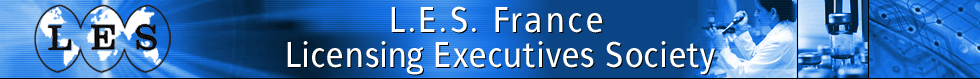 Vos sujets d’intérêt pour 2021?
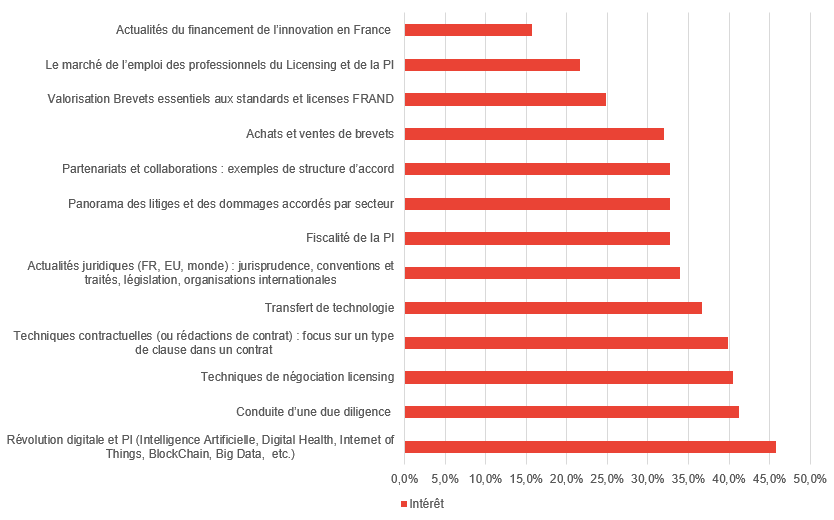 Intérêt exprimé 
(153 votes ramené à une base 100)
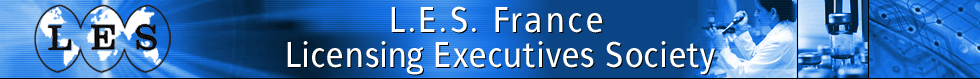 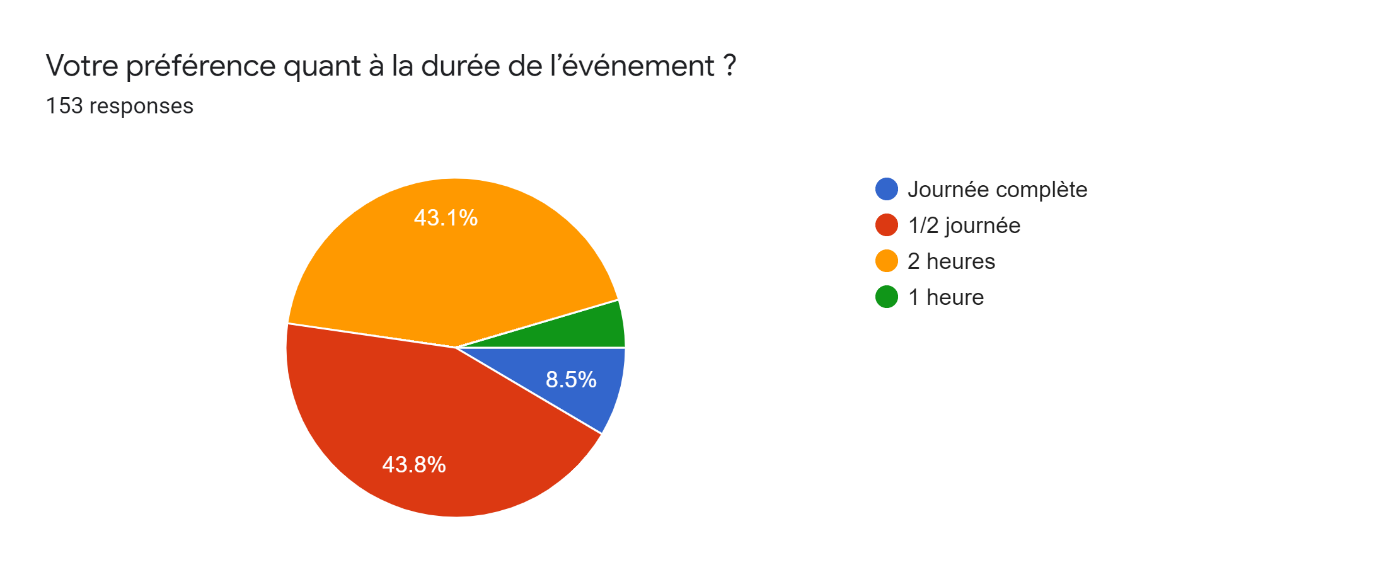 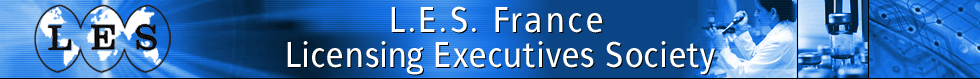 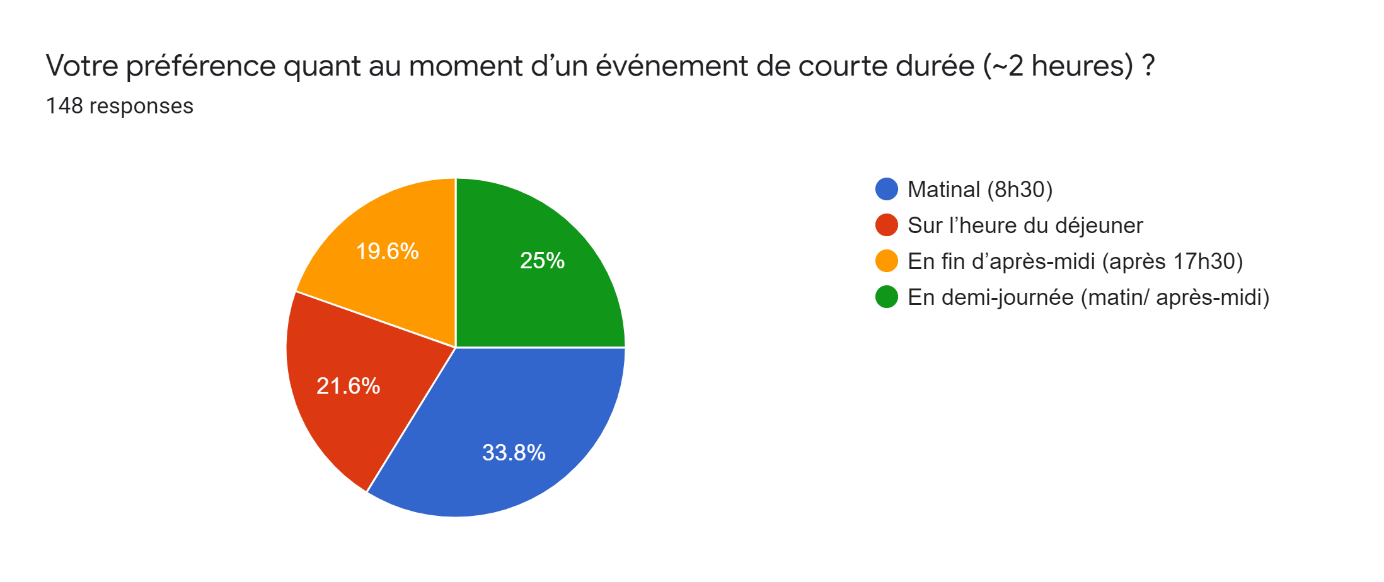 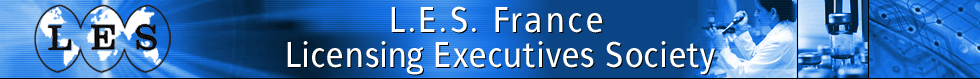 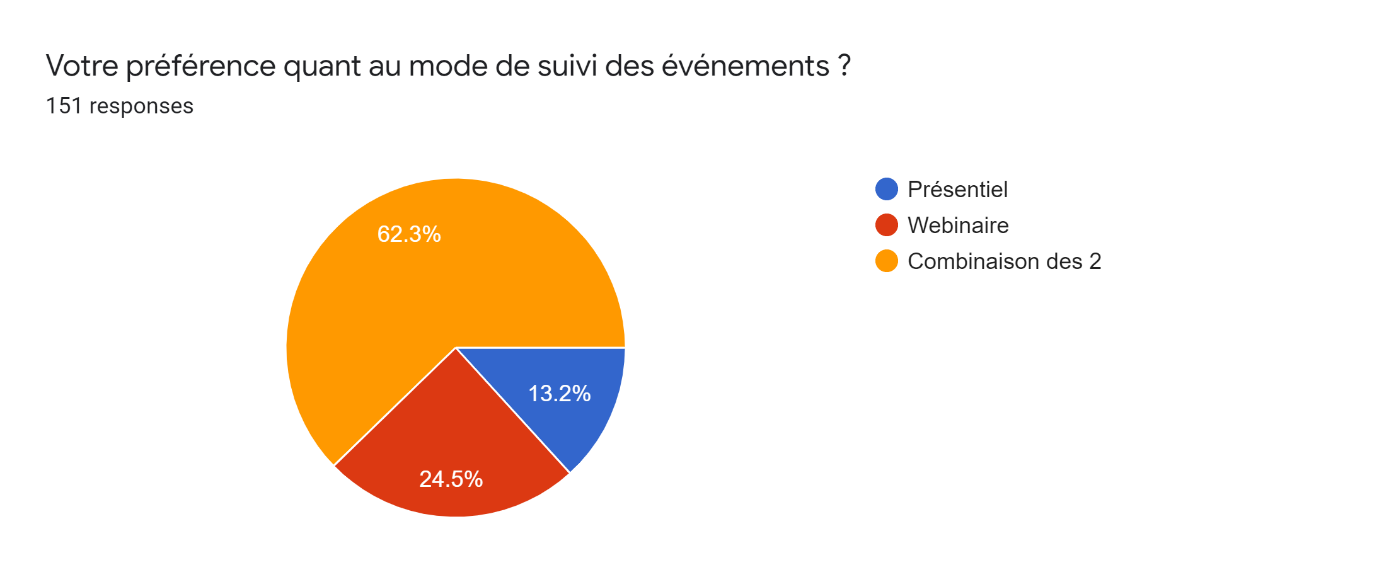 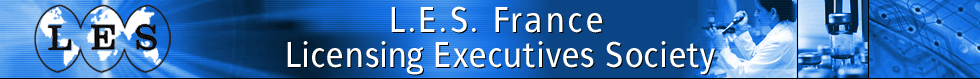 Avez-vous un intérêt pour les événements suivants:
Conférences : 99%
Tables rondes : 91%
Témoignage/Interview : 89%
Networking : 59%
Coaching: 50%
Jeux de role / cas pratique / serious game / mock trial : 46%
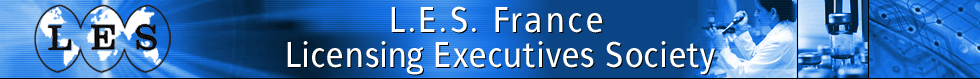 A quel comité existant actuellement au sein du LES, participez-vous ou souhaitez-vous participer ?
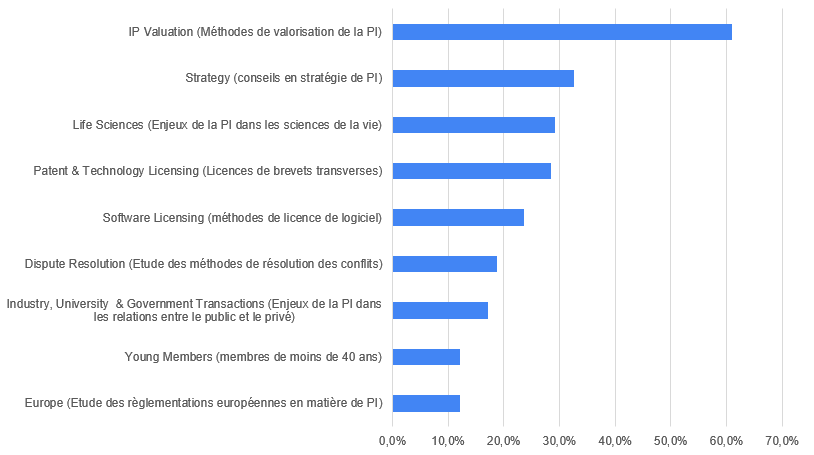 Intérêt exprimé 
(128 votes ramené à une base 100)
Vous êtes intéressé? 
Nous avons besoin de vous pour faire vivre les comités !
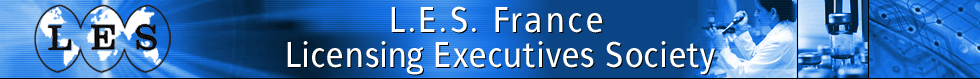 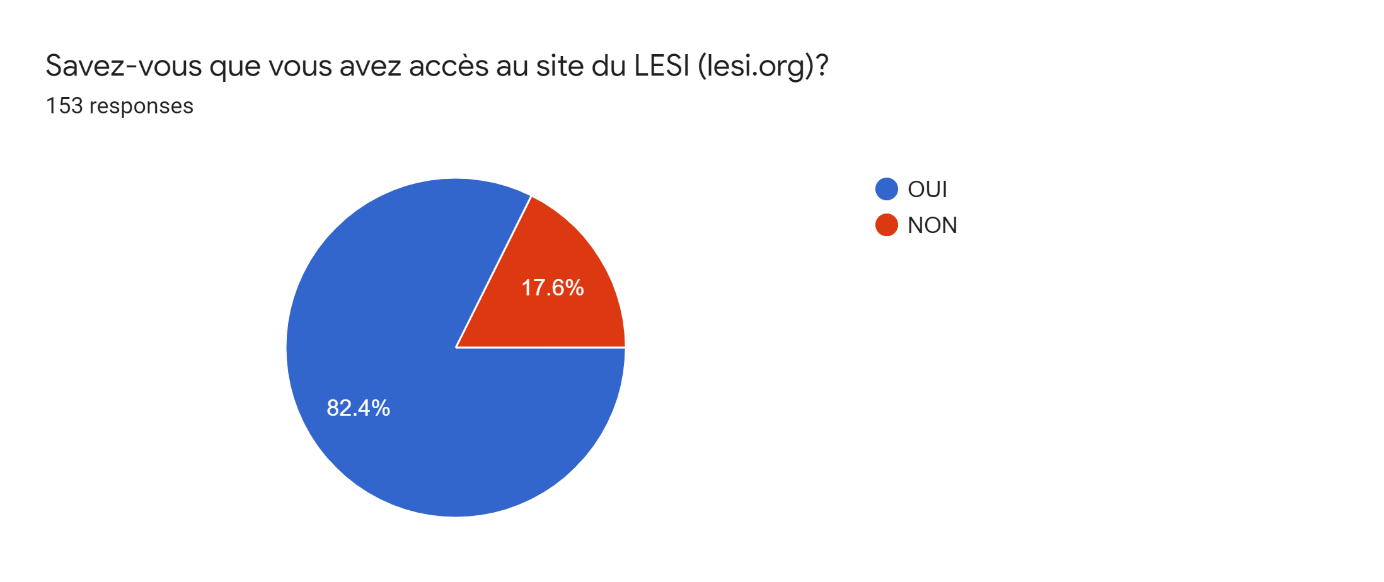 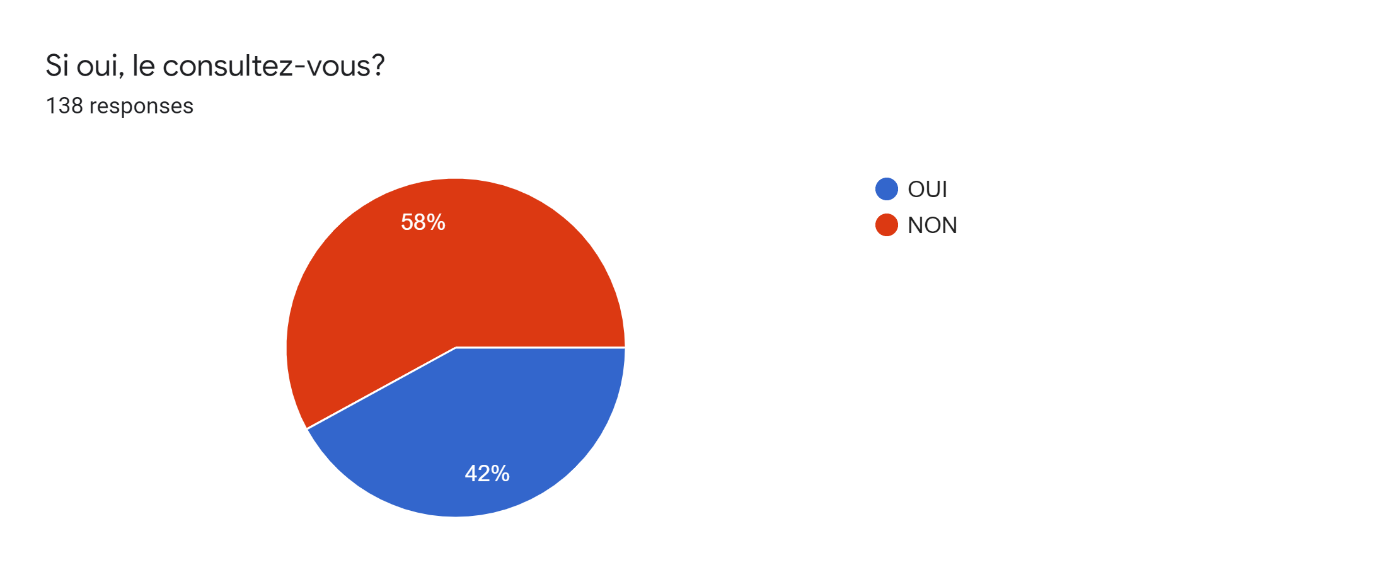 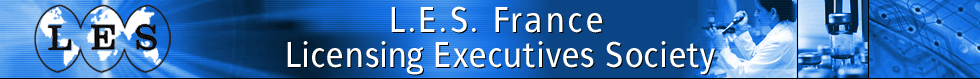 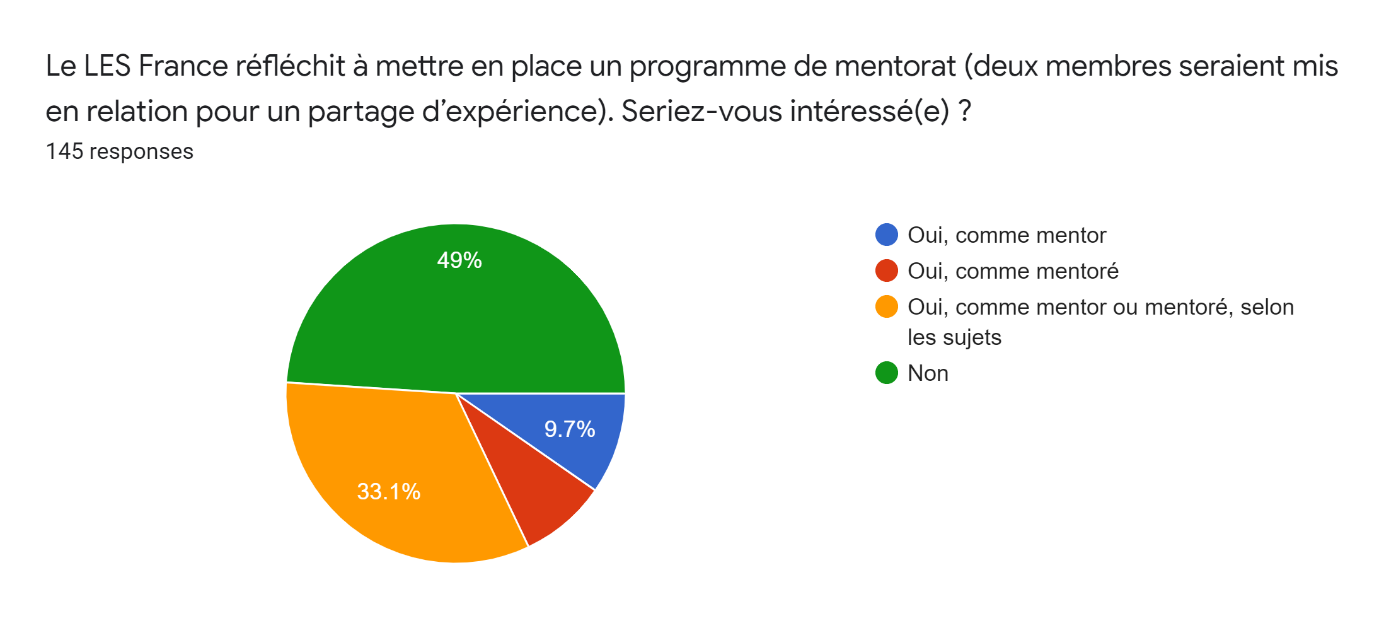 Oui, à 51%
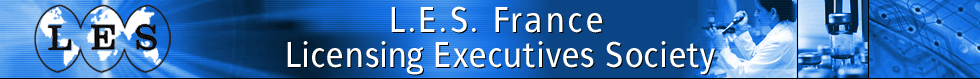 Nos actions pour 2021
Des événements de courte durée (2 heures)
Plutôt en matinée (voire pause déjeuner)
Format Webinaire (seul) ou combinaison Présentiel + Webinaire
Proposer des interviews de professionnels du licensing 
	n’hésitez pas à nous proposer des noms!
Continuer à vous proposer des conférences, et notamment sur les thèmes suivants:
Révolution Digitale et PI 
Due Diligence
Des ateliers techniques: négociation , rédaction de contrat
Et  bien d’autres!
Comités plébiscités: IP Valuation ou plus techniques: Life Sciences, Software Licensing
Comités à reformer: Strategy, Patent & Technology Licensing  
Comités à renforcer: Dispute Resolution, Industry/University/Govt transactions, Europe
Un programme pilote de Mentorat
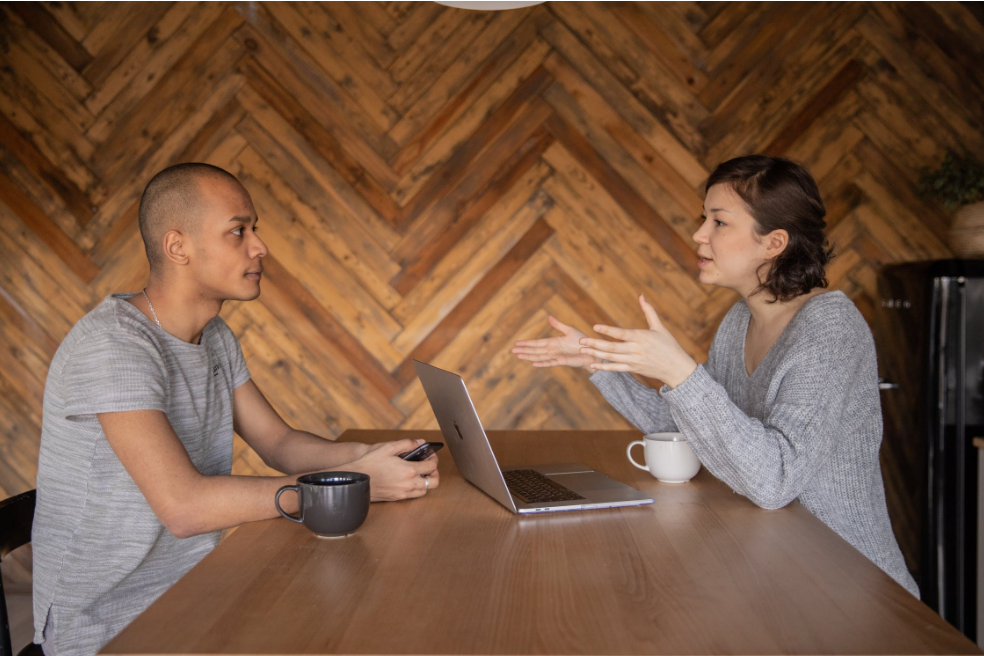 www.pexels.com, photo libre de droit
Programme de Mentorat LES France - 2021
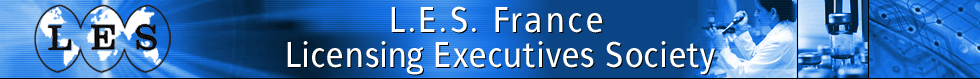 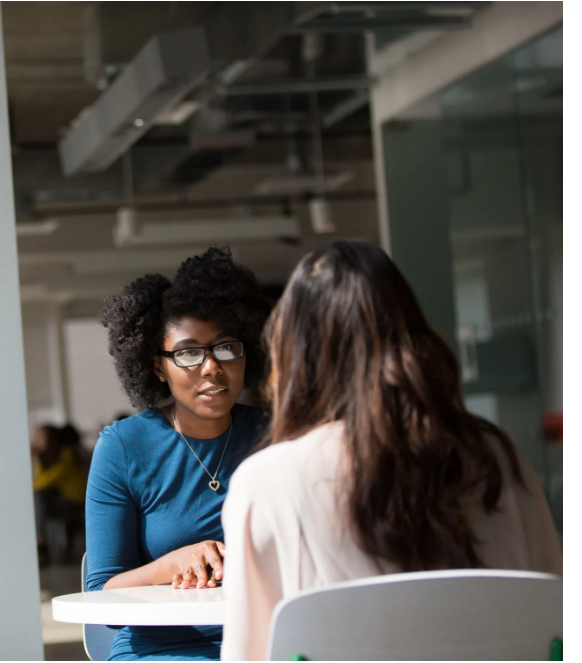 Qu’est ce que le mentorat?
Le Mentorat est un échange stimulant et confidentiel entre un mentor et un mentoré, 
afin de le faire évoluer dans son rôle actuel et de favoriser son développement personnel et professionnel.
www.pexels.com, photo libre de droit
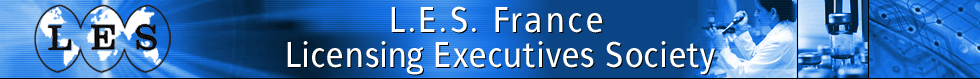 Rôle du Mentor
Aider le mentoré à définir ses objectifs
Aider le mentoré à exprimer son potentiel
Aider le mentoré en utilisant son expertise
Challenger le mentoré pour qu’il réfléchisse de manière stratégique
Faire découvrir le LES France, ses comités, ses activités
Aider le mentoré à mieux comprendre le marché du travail, le contexte business, une organisation, les attentes et opportunités
Poser les questions difficiles
Garantir la fluidité/flexibilité  du mentorat
Responsabilité du Mentor
Consacrer du temps
Etre bienveillant
Garantir la confidentialité des échanges
Discuter, écouter activement, donner différents points de vue
Fournir un feedback constructif, une analyse critique
Explorer et réflechir aux actions ou solutions possibles
Partager sa vision et sa comprehension
Encourager et developper la confiance en soi et l’estime de soi
www.pexels.com, photo libre de droit
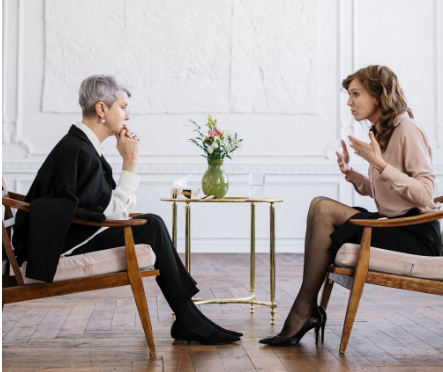 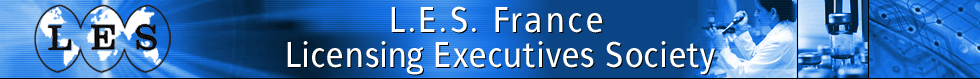 Rôle et responsabilités du mentoré
Définir ses objectifs
S’engager à écouter et à apprendre
Garantir la confidentialité des échanges
Créer un plan d’actions 
Accepter d’être challengé, bousculé dans ses certitudes 
Etre proactif, prendre des initiatives
Rechercher des informations, des opportunités
Démontrer son engagement en se responsabilisant
Être réceptif au feedback 
Respecter et comprendre les règles
Prendre en charge les aspects logistiques
Être reconnaissant du temps consacré
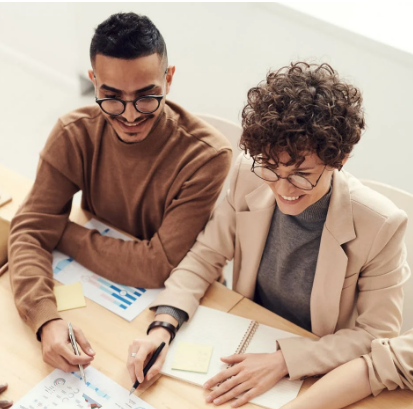 www.pexels.com, photo libre de droit
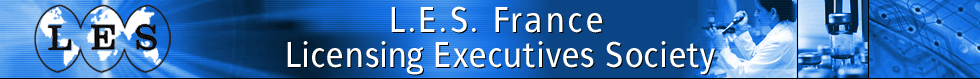 Mentorat LES 2021: un pilote?
Janvier – Février 2021
Début: Mars 2021
(réunion de lancement)
Fin: Oct 2021
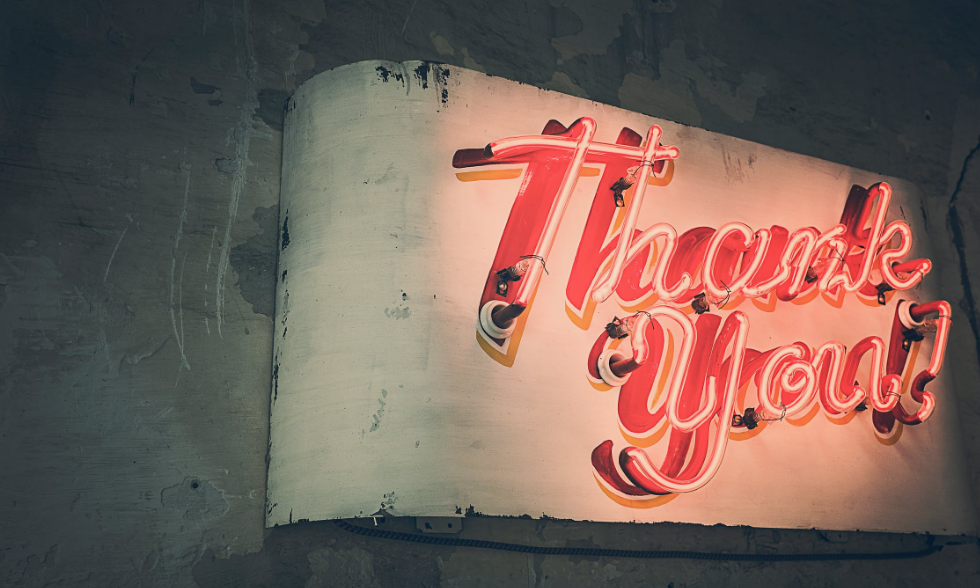 Assemblée Générale Mardi 8 décembre 2020
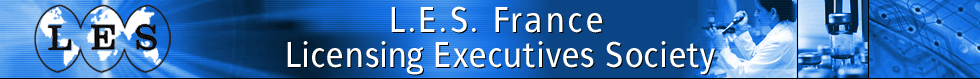 www.les-france.org
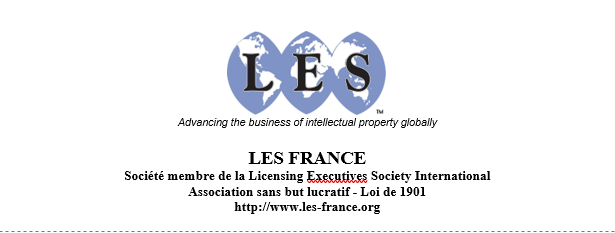 Assemblée Générale du 
8 décembre 2020
Synthèse du Rapport Financier du Trésorier
André-Pascal Chauvin
26/11/2020
Rapport Trésorier synthèse
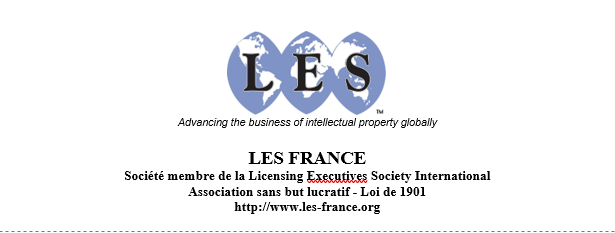 Votre association a comme l’ensemble  de l’économie été très touchée.

Nous avons du réorganiser nos évènements autour des webinars avec pour conséquences:
Moins d’évènements donc moins de renouvellement et d’adhésion (-17%) malgré la fidélité de nos membres soit –14 940 € de cotisations.

Mais surtout des diminutions de charges très importantes: journée de l’Assemblée générale, location de salles, frais de repas pour les conférences/petits déjeuners, …soit – 20 658 € (après retraitements des provisions) et cotisation LES International -8742 € soit au total -29 400 €

Néanmoins, cela laisse un résultat d’exploitation substantiel grâce à la fidélité de nos membres mais votre association devra, pour passer ce cap, maintenir la qualité et la fréquence des prestations proposées.
26/11/2020
Rapport Trésorier synthèse
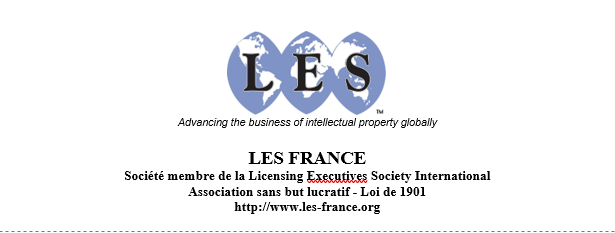 Les comptes provisoires de votre association au 30/11/2020 estimés sur base 15/11/2020  font apparaître les éléments suivants :

RESULTAT D’EXPLOITATION
 PRODUITS (cotisations) : 67 100 € (reste à recev. 2 600€)	2019: 82 040 € 
 CHARGES                         : 52 659 €		2019:  88 042 € (dont non récurrent 3 K€)
 Bénéfice/perte d’expl.   : 14 441 € (dt ajust prov 529€)    	2019: -6 002 € (dont prov AG 3000 €)

RESULTAT FINANCIER	          : 343 €	         	                    	2019: 2 100 € 
RESULTAT COURANT	          : 14 783 €		 2019: -3 901 €

Les PRODUITS représentent en moyenne 335 membres cotisants en diminution d’environ 67 membres.

Les CHARGES peuvent se regrouper en LES International 23 627 (45%), Evénements 4 945 (9%), secrétariat 15 120€ (29%),
 Plateforme webinar 1 806 € (3%), Zoom 2 278 € (4%), autres frais de fonctionnement : 4 883 € (9%%). 

				*********
DISPONIBILITES

Comptes courants : 	39 126 €
Compte à terme : 	235 700 €
	Total: 		274 826 €

La situation financière de l’association est donc excellente.
Le rapport financier complet et le bilan sont joints à la convocation.
26/11/2020
Rapport Trésorier synthèse
[Speaker Notes: 27]